CSE 421
Greedy Algorithms / Dijkstra’s Algorithm

Yin Tat Lee
1
Single Source Shortest Path
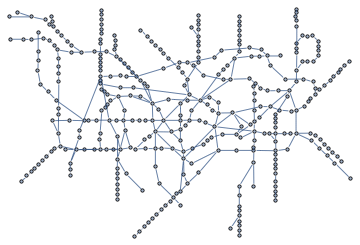 Dijkstra’s Algorithm: Example
s
0
2
4


5
7

3
1
4

5
6
3



8
1
9

8


4

2
5
10

Dijkstra’s Algorithm: Example
s
0
2
4
2
4
5
7

3
1
4

5
6
3



8
1
9

8


4

2
5
10

Dijkstra’s Algorithm: Example
s
0
2
4
2
4
5
7

3
1
4

5
6
3



8
1
9

8


4

2
5
10

Dijkstra’s Algorithm: Example
s
0
2
4
2
4
5
7
9
3
1
4

5
6
3



8
1
9

8


4

2
5
10

Dijkstra’s Algorithm: Example
s
0
2
4
2
4
5
7
9
3
1
4

5
6
3



8
1
9

8


4

2
5
10

Dijkstra’s Algorithm: Example
s
0
2
4
2
4
5
7
9
3
1
4
7
5
6
3
5

8
8
1
9

8


4

2
5
10

Dijkstra’s Algorithm: Example
s
0
2
4
2
4
5
7
9
3
1
4
7
5
6
3
5

8
8
1
9

8


4

2
5
10

Dijkstra’s Algorithm: Example
s
0
2
4
2
4
5
7
9
3
1
4
7
5
6
3
5

8
8
1
9
13
8


4

2
5
10

Dijkstra’s Algorithm: Example
s
0
2
4
2
4
5
7
9
3
1
4
7
5
6
3
5

8
8
1
9
13
8


4

2
5
10

Dijkstra’s Algorithm: Example
s
0
2
4
2
4
5
7
9
3
1
4
7
5
6
3
5

8
8
1
9
13
8


4

2
5
10

Dijkstra’s Algorithm: Example
s
0
2
4
2
4
5
7
9
3
1
4
7
5
6
3
5

8
8
1
9
13
8

16
4

2
5
10

Dijkstra’s Algorithm: Example
s
0
2
4
2
4
5
7
9
3
1
4
7
5
6
3
5

8
8
1
9
13
8

16
4

2
5
10

Dijkstra’s Algorithm: Example
s
0
2
4
2
4
5
7
9
3
1
4
7
5
6
3
5
15
8
8
1
9
13
8

16
4
10
2
5
10

Dijkstra’s Algorithm: Example
s
0
2
4
2
4
5
7
9
3
1
4
7
5
6
3
5
15
8
8
1
9
13
8

16
4
10
2
5
10

Dijkstra’s Algorithm: Example
s
0
2
4
2
4
5
7
9
3
1
4
7
5
6
3
5
15
8
8
1
9
13
8
14
16
4
10
2
5
10
20
Dijkstra’s Algorithm: Example
s
0
2
4
2
4
5
7
9
3
1
4
7
5
6
3
5
15
8
8
1
9
13
8
14
16
4
10
2
5
10
20
Dijkstra’s Algorithm: Example
s
0
2
4
2
4
5
7
9
3
1
4
7
5
6
3
5
15
8
8
1
9
13
8
14
16
4
10
2
5
10
19
Dijkstra’s Algorithm: Example
s
0
2
4
2
4
5
7
9
3
1
4
7
5
6
3
5
15
8
8
1
9
13
8
14
16
4
10
2
5
10
19
Dijkstra’s Algorithm: Example
s
0
2
4
2
4
5
7
9
3
1
4
7
5
6
3
5
15
8
8
1
9
13
8
14
16
4
10
2
5
10
18
Dijkstra’s Algorithm: Example
s
0
2
4
2
4
5
7
9
3
1
4
7
5
6
3
5
15
8
8
1
9
13
8
14
16
4
10
2
5
10
Dijkstra’s Algorithm outputs a tree.
18
Remarks on Dijkstra’s Algorithm
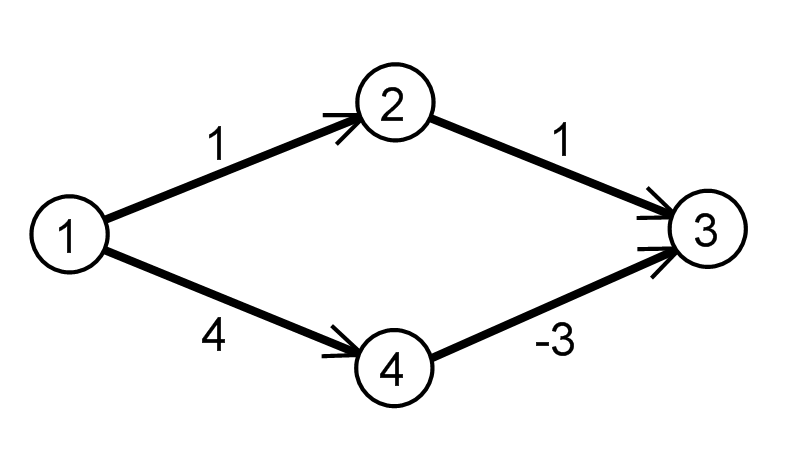 Implementing Dijkstra’s Algorithm
Disjkstra’s Algorithm: Correctness
y
S
s
x
v
u
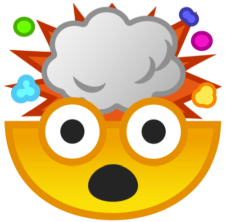 Dijkstra Example
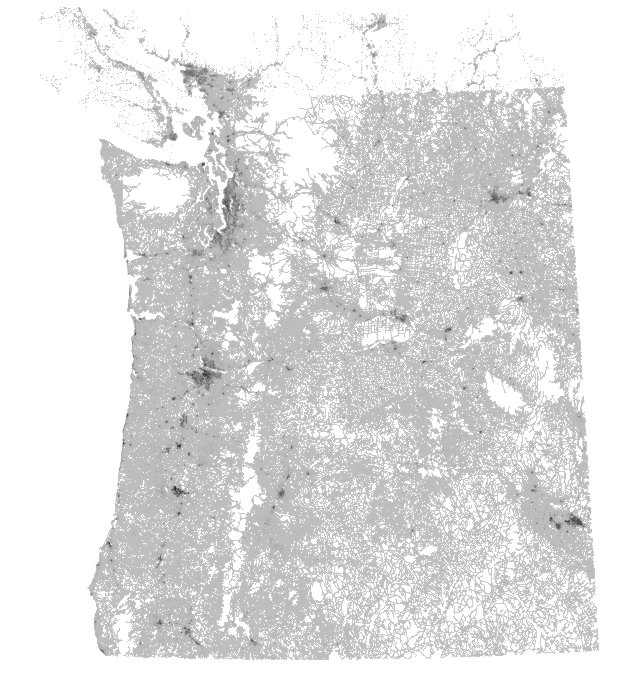 1.6 million vertices
3.8 million edges
Distance = travel time.
Images comes from A.V. Goldberg
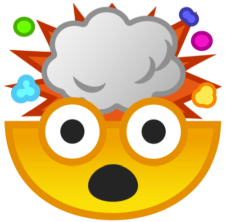 Dijkstra Example
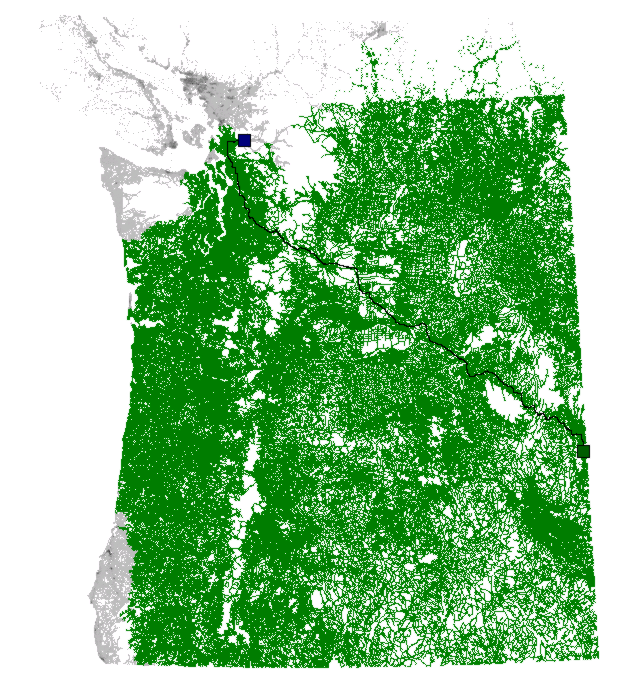 Searched Area
(starting from green point)
340ms
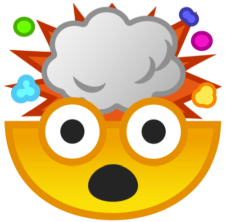 Bidirectional Dijkstra
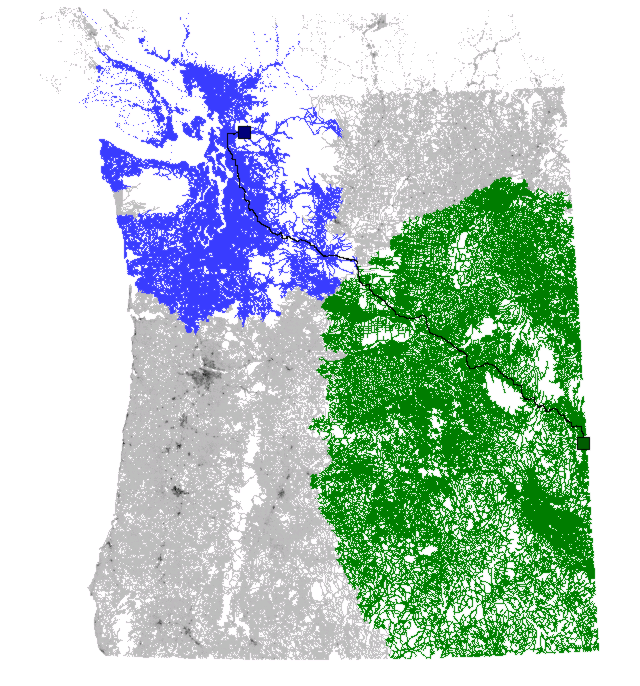 Forward search
Backward search
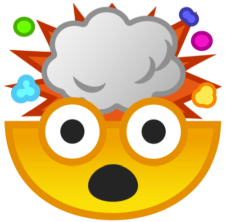 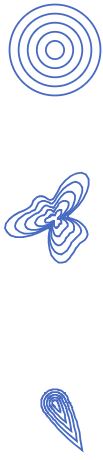 BFS
Dijkstra
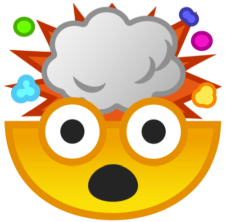 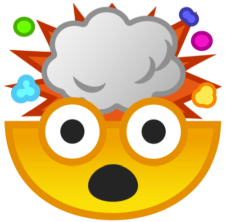 Estimating the distance
12ms
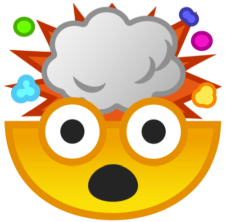 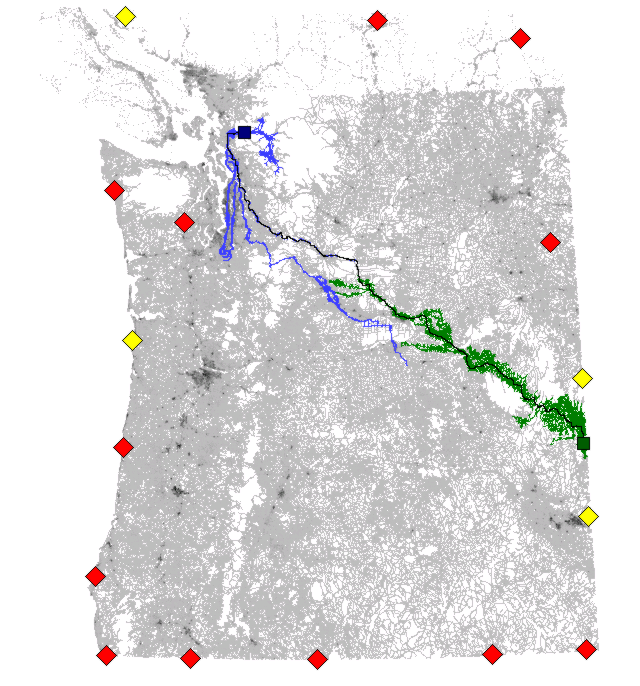 Forward search
Backward search
Inactive landmarks
Active landmarks
Problem of ATL:
We should stick with highway!
From now on, we allow to preprocess the graph.
30ms
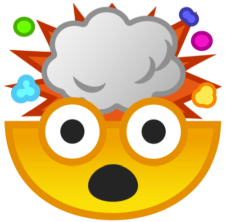 Reach Algorithm
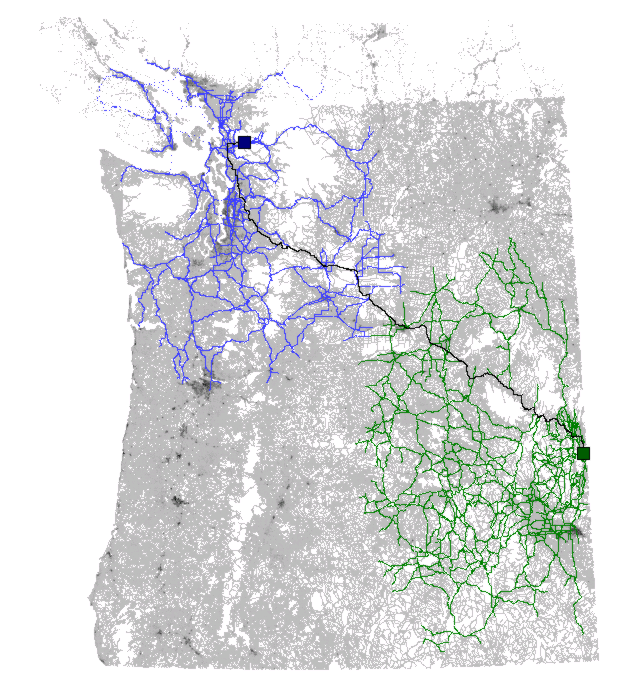 Use highway except for the beginning and the end of the journey!

Forward search
Backward search
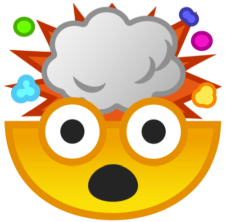 Creating shortcut in the graph
When you are on the highway, don’t need to keep checking the map until you are nearby!
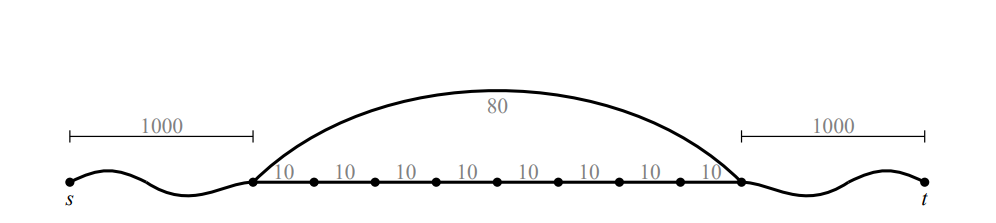 2ms
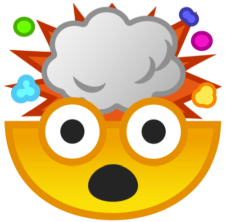 Reach + Shortcut Algorithm
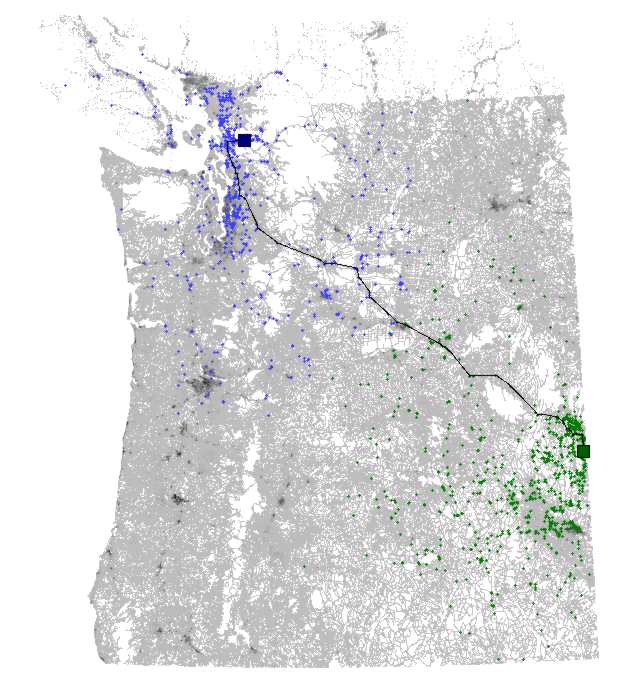 Forward search
Backward search
0.7ms
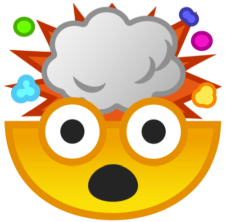 Reach + Shortcut + ATL Algorithm
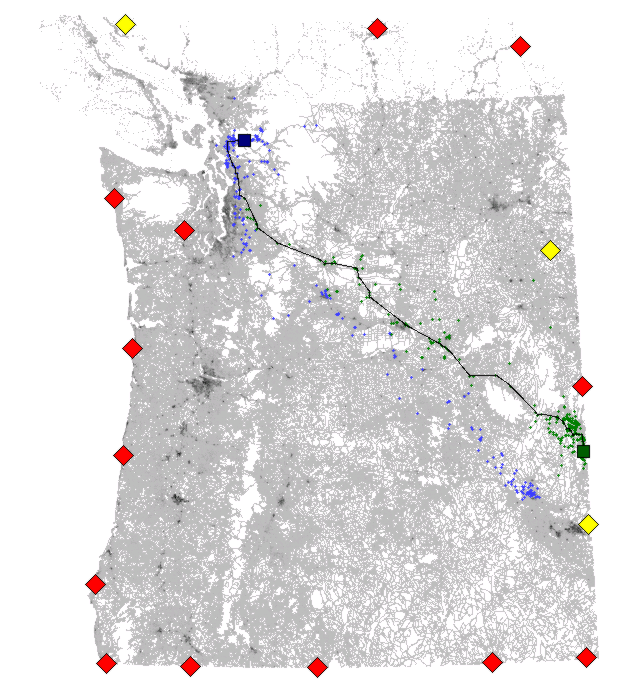 How does Bing Maps work?
Continent-sized road networks have 10s of millions intersections.
Dijkstra’s algorithm: few seconds.
How do you go from UW to Microsoft?
For a region, there is a small set of nodes such that all sufficiently long shortest paths out of the region pass a node in the set
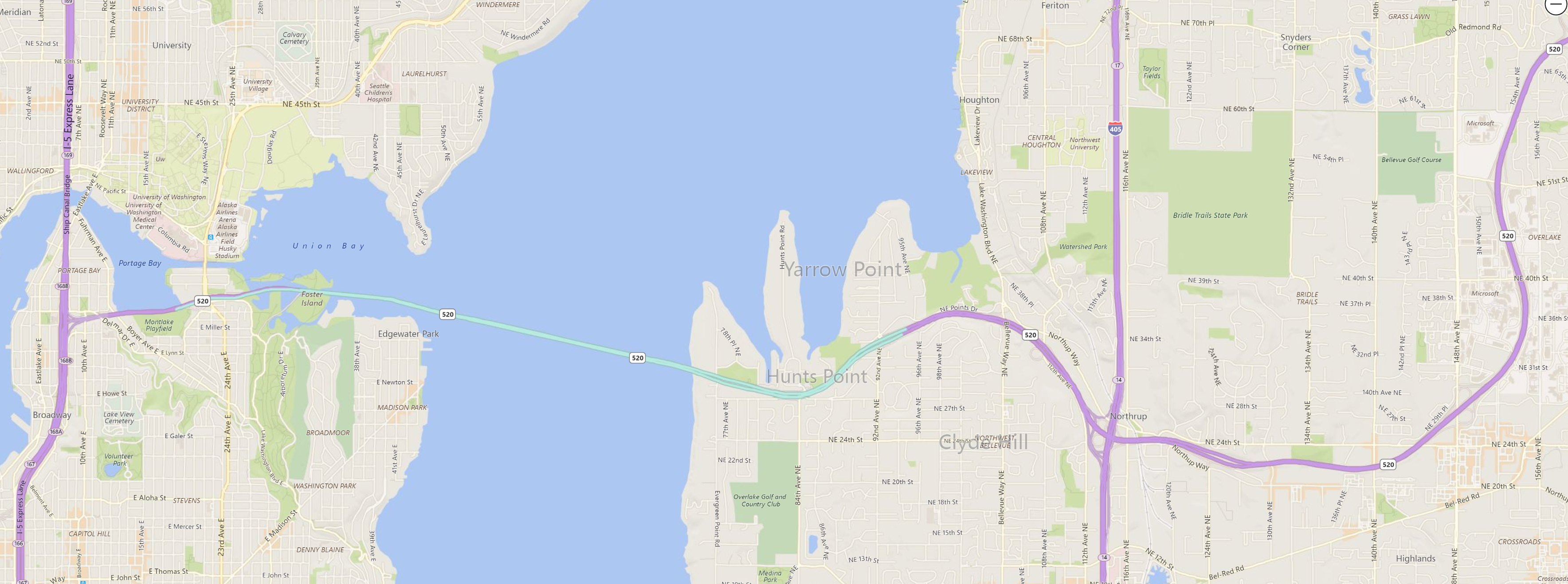 UW
Microsoft
This slide modified slides from A.V. Goldberg (a former MSR researcher)
Transit Node (TN) Algorithm
Basic concepts
divide a map into regions (a few thousand)
for each region, optimal paths to far away places pass
through one of a small number of access nodes (≈ 10 on the average)
the union of access nodes is the set of transit nodes (≈ 10 000)

Empirical observation: small number of access/transit nodes

Preprocessing algorithm
find access nodes for every region
connect each vertex to its access nodes
compute all pairs of shortest paths between transit nodes
Transit Node (TN) Algorithm
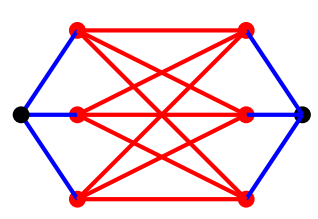